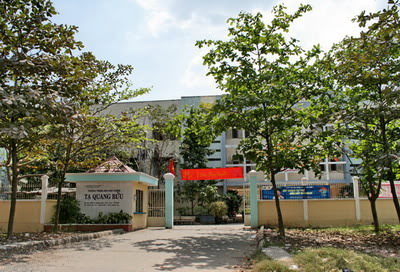 KÍNH CHÀO QUÝ THẦY CÔ
VÀ CÁC EM HỌC SINH
Chương 8
Dẫn xuất halogen – Ancol – phenol
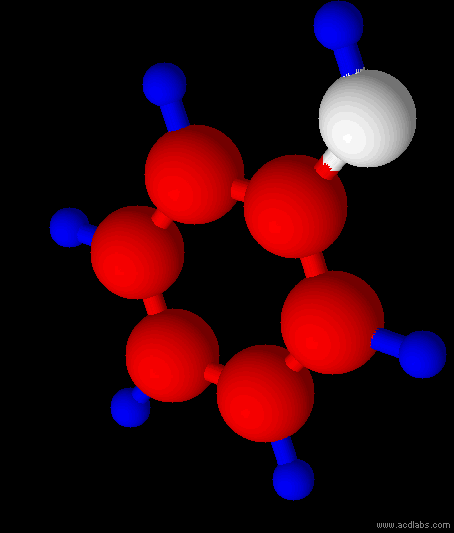 41
BÀI
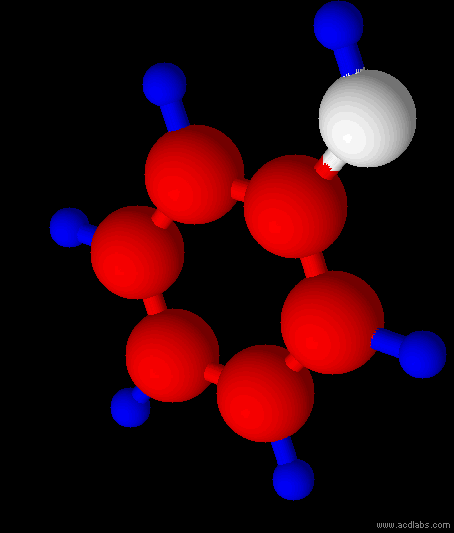 PHENOL
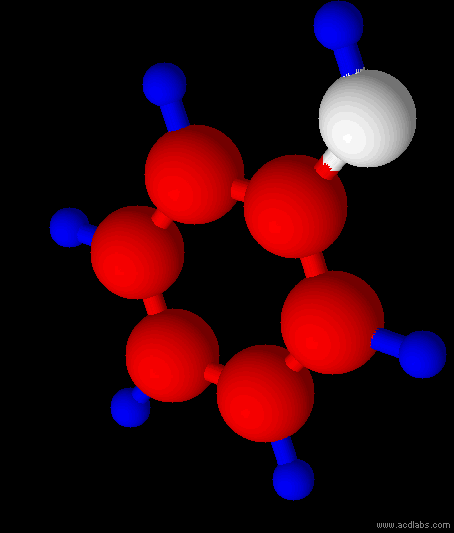 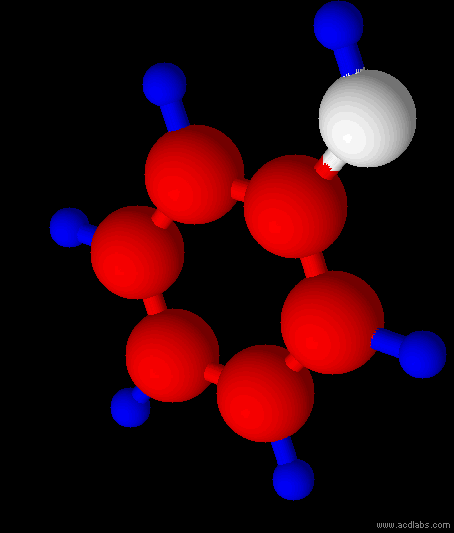 I. định nghĩa, phân loại
1. Định nghĩa
Phenol
Ancol thơm
So sánh sự khác nhau về vị trí nhóm 
-OH so với vòng benzen của 
phenol và ancol thơm ?
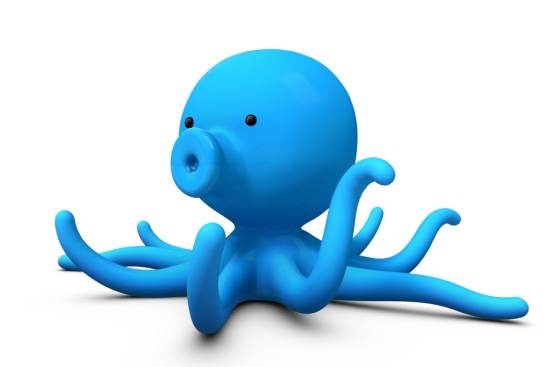 I. định nghĩa, phân loại
1. Định nghĩa
PHENOL 
là những hợp chất hữu cơ mà phân tử có nhóm hiđroxyl (-OH) liên kết trực tiếp với nguyên tử cacbon của vòng benzen.
Phenol cũng là tên riêng của hợp chất C6H5-OH và đây cũng là hợp chất tiêu biểu cho các phenol.
I. định nghĩa, phân loại
2. Phân loại
Dựa vào số nhóm -OH trong phân tử, phenol được phân thành:
Phenol đơn chức.
Phenol đa chức.
I. định nghĩa, phân loại
2. Phân loại
Phân tử có 1 nhóm -OH phenol:
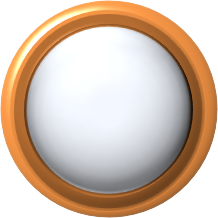 PHENOL
ĐƠN CHỨC
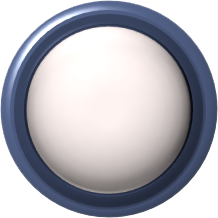 Phân tử có 2 hay nhiều nhóm -OH phenol:
PHENOL
ĐA CHỨC
II. phenol
1. Tính chất vật lý
1
Điều kiện thường, là chất rắn, không màu, 
nóng chảy ở 43oC
2
Để lâu trong không khí bị oxi hóa chậm chuyển thành màu hồng
3
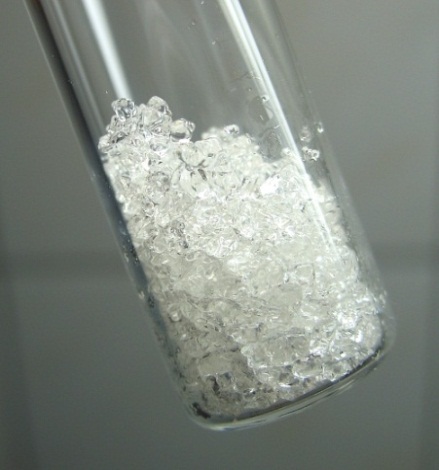 Rất độc, gây bỏng da khi dây vào tay
4
Rất ít tan trong nước lạnh, tan nhiều trong 
nước nóng và trong etanol
5
Có liên kết H liên phân tử tương tự như ancol
II. phenol
2. Cấu tạo
- CTPT: C6H6O.
- CTCT: C6H5-OH
Thế nguyên tử H 
của nhóm OH
Thế nguyên tử H 
của vòng benzen
3. Tính chất hóa học
a) Phản ứng thế nguyên tử H của nhóm -OH
* Tác dụng với kim loại kiềm:
to
H2
C6H5–ONa
C6H5–OH + Na
Natri phenolat
Phenol
3. Tính chất hóa học
a) Phản ứng thế nguyên tử H của nhóm -OH
* Tác dụng với dung dịch bazơ:
H2O
C6H5–ONa
C6H5–OH + NaOH
Axit phenic
- Phenol có tính axit rất yếu, yếu hơn cả axit cacbonic.
C6H5–ONa
+ CO2 + H2O
C6H5–OH
+ NaHCO3
- Dung dịch phenol không làm đổi màu quỳ tím.
nhận xét
Vòng benzen đã làm tăng khả năng phản ứng của nguyên tử H thuộc nhóm OH trong phân tử phenol so với trong phân tử ancol
3. Tính chất hóa học
b) Phản ứng thế nguyên tử H của vòng benzen
* Tác dụng với dung dịch Br2:
+ 3HBr
+ 3Br2 (dd)
(trắng)
2,4,6-tribromphenol
Phenol
- Phản ứng dùng để nhận biết phenol.
3. Tính chất hóa học
b) Phản ứng thế nguyên tử H của vòng benzen
* Tác dụng với HNO3 đặc:
H2SO4 (đặc)
+ 3H2O
+ 3HNO3 (đặc)
(vàng)
2,4,6-trinitrophenol
Phenol
Axit picric
3. Tính chất hóa học
b) Phản ứng thế nguyên tử H của vòng benzen
nhận xét
- Nguyên tử H của vòng benzen trong phân tử phenol dễ bị thay thế hơn nguyên tử H của vòng benzen trong phân tử các hiđrocacbon thơm. 
- Đó là do ảnh hưởng của nhóm -OH tới vòng benzen.
Kết luận
Ảnh hưởng của vòng benzen đến nhóm OH và ảnh hưởng của nhóm -OH đến vòng benzen được gọi là ảnh hưởng qua lại giữa các nhóm nguyên tử trong phân tử.
II - phenol
4. Điều chế
* Từ benzen:
- Ngoài ra người ta còn điều chế phenol từ benzen theo chuỗi phương trình sau:
* Ngoài ra một lượng đáng kể phenol được tác ra từ nhựa than đá trong quá trình luyện cốc.
4. Ứng dụng của phenol
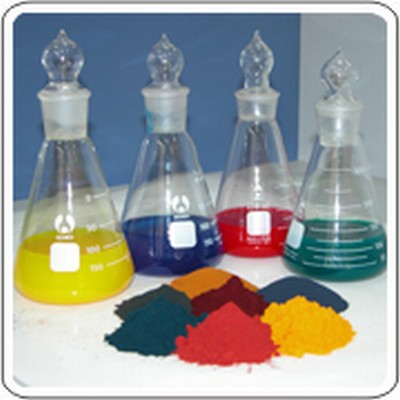 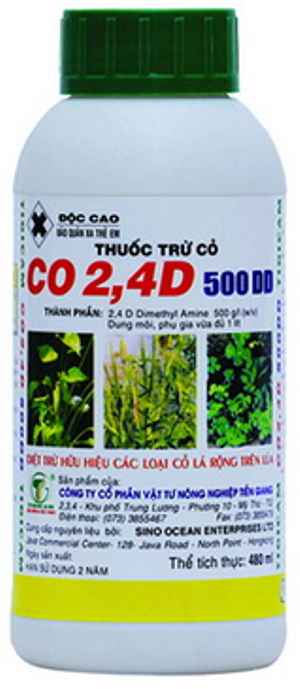 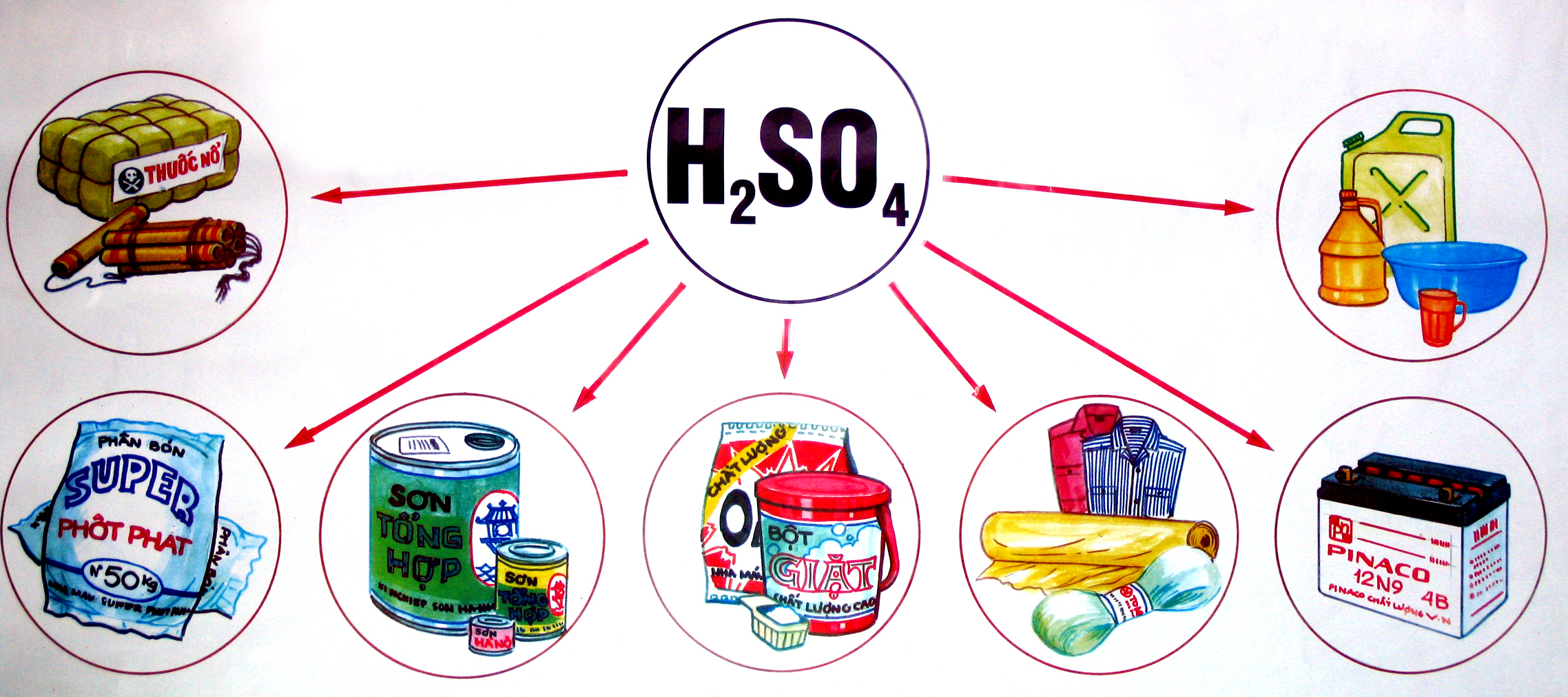 THUỐC NỔ
PHẨM NHUỘM
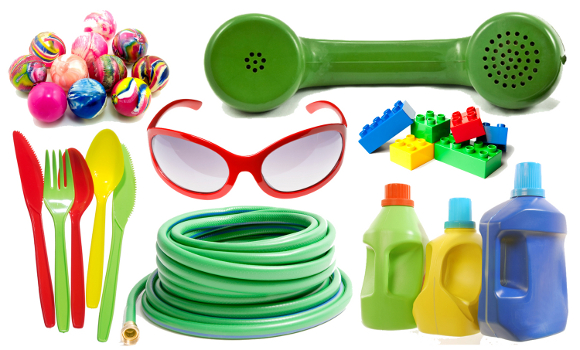 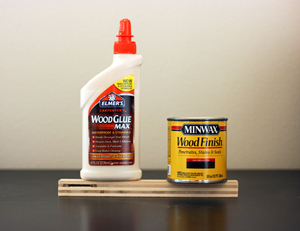 CHẤT DIỆT CỎ
ĐỒ DÂN DỤNG
CHẤT KẾT DÍNH
Tổng kết
Phản ứng với Na
Phản ứng thế nguyên tử H của nhóm OH
PHENOL 
là những hợp chất hữu cơ là phân tử có nhóm hiđroxyl (-OH) liên kết trực tiếp với nguyên tử cacbon của vòng benzen.
Phản ứng với NaOH
Phản ứng với dung 
dịch Br2
Phản ứng thế nguyên tử H của vòng benzen
Phản ứng với 
HNO3 đặc
LẬT SỐ ĐOÁN HÌNH
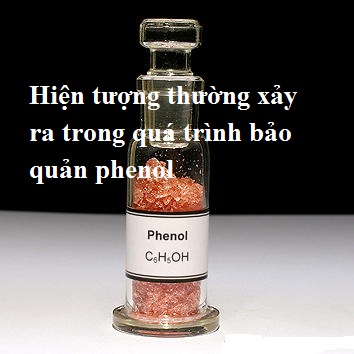 1
2
3
4
5
6
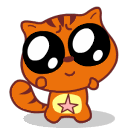 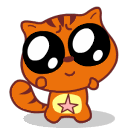 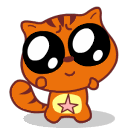 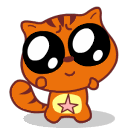 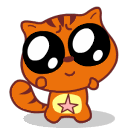 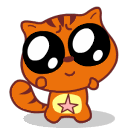 1   2    3   4    5    6    7    8    9   10
Câu 1. Chất nào không phải là phenol?
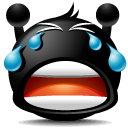 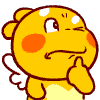 1   2    3   4    5    6    7    8    9   10
Câu 2. Thuốc thử duy nhất có thể dùng để phân biệt ba chất lỏng: phenol, stiren, và ancol benzylic là:
A. Na.
B. Dung dịch NaOH.
C. Dung dịch Br2.
D. Quỳ tím.
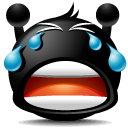 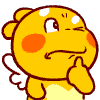 1   2    3   4    5    6    7    8    9   10
Câu 3. Hãy chọn câu phát biểu sai:
A. Khác với benzen, phenol phản ứng dễ dàng với dung dịch Br2 ở nhiệt độ thường tạo ra kết tủa trắng.
B. Phenol là chất rắn kết tinh dễ bị oxi hóa trong không khí.
C. Phenol có tính axit yếu nhưng mạnh hơn H2CO3.
D. Nhóm OH và gốc phenyl trong phân tử phenol có ảnh hưởng qua lại lẫn nhau.
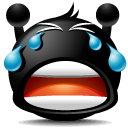 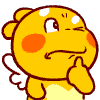 1   2    3   4    5    6    7    8    9   10
Câu 4. Chất sau có tên là gì?
A. 4–metylphenol.
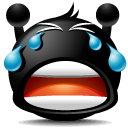 B. 3–metylphenol.
C. 5–metylphenol.
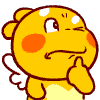 D. 2–metylphenol.
1   2    3   4    5    6    7    8    9   10
Câu 5. Hiđro trong nhóm OH của phenol có thể được thay thế bằng Na trong các phản ứng:
A. Cho Natri tác dụng vơi phenol.
B. Cho NaOH tác dụng với phenol.
C. Cho Na2CO3 tác dụng với phenol.
D. Cả A và B.
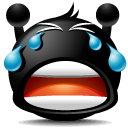 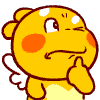 1   2    3   4    5    6    7    8    9   10
Câu 6. Có bao nhiêu hợp chất hữu cơ có CTPT C7H8O vừa tác dụng được với Na, vừa tác dụng được với NaOH?
A. 1.
B. 2.
C. 3.
D. 4.
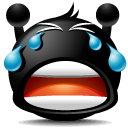 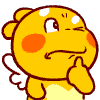